Strategie per imprenditori digitali e responsabili
Gennaio 2021
Elisa Almenzar Ramírez
Abel Jiménez De la Torre
Capacità comunicative per imprenditori responsabili e digitali
Blocco 2 🡪 Lunedì 25 gennaio
Blocco 1 🡪 Giovedì 21 gennaio
-    Imprenditori responsabili
-    Imprenditoria digitale
Capacità richieste 
Importanza delle capacità comunicative nel business 
Barriere ad una comunicazione efficace
Domande precedenti
1. Come definiresti un imprenditore responsabile e digitale? 
2. Quali sono le capacità  più importanti per un imprenditore? 
3. Cosa si intende per comunicazione efficace? 
4. Cosa significa comunicazione digitale?
Imprenditorialità responsabile
“Gli imprenditori responsabili sono una specie rara che cerca di trasformare le imprese e la società stessa, sfidando e ridefinendo gli assunti tradizionali, le leggi, le regolamentazioni e perfino i processi di governance. Ciò però richiede loro una capactà di fare e di pensare decisamente fuori dell’ordinario” Carol Sanford in The Responsible Entrepreneur, June 2014.
L’imprenditorialità digitale
Gli imprenditori digitali sono individui focalizzati in termini preferenziali sul commercio digitale. In maniera più semplice, potremmo definire l’imprenditorialità digitale che quella modalità di fare impresa che include attività di business che non sopravviverebbero al collasso delle reti digitali.
Capacità imprenditoriali
Autostima
Propensione al rischio
Capacità di organizzare, coordinare e gestire variabili economiche, umane e materiali 
Conoscenza tecnica e professionale adeguata allo sviluppo di una determinata attività
Capacità di negoziazione e di iniziativa
Capacità di comunicazione
Primo esercizio “telefonata fake”
Per gruppi:
2 min: trovare un nuovo prodotto o servizio da vendere agli altri gruppi, dopo aver scelto un rappresentante (R).
“Telefonata fake”:  il gruppo nº 1(R) deve vendere il prodotto scelto per telefono al gruppo n° 2. Il gruppo n° 2 dovrà porre delle domande nel corso della chiamata del tipo: come funziona? Quanto costa?. Nel qual mentre il gruppo n° 3 dovrà suggerire nella chat box alcune parole divertenti (del tipo: drone, pepe…) che il gruppo n° 1 dovrà includere nella chiamata.
Esercizio 2 – Come migliorare la comunicazione business
https://www.youtube.com/watch?v=SSgOiUNxlOA

Scenario 1: immaginati nei panni di un nuovo imprenditore che vuole sviluppare il suo target di mercato attraverso nuovi clienti. Ora immaginati la conversazione con un potenziale gruppo di questi. 
- Che tipo di domande ti porresti prima di iniziare un colloquio di business? 
Che strumento utilizzeresti (media/faccia a faccia/e-mail…) 
Utilizzeresti un linguaggio complesso oppure semplice?
5 MINUTI DI BREAK!!
Capacità di comunicazione
Ciclo della comunicazione
Comunicatore
Feedback
Messaggio
Ricevitore
Elementi essenziali per una comunicazione efficace e responsabile
Scopo della comunicazione: 
- Veicolare idee in una maniera chiara, concisa e diretta 
2. Comunicazione efficace:
- Utilizza un linguaggio chiaro, conciso e diretto 
- Rendi chiaramente comprensibile il tuo punto di vista.
Esercizio 3 🡪  Creazione del messaggio
Per gruppi: (3 minuti) immaginate un messaggio breve, chiaro e diretto, utilizzando una o tutte le seguenti parole. Assicuratevi che abbia un senso e utilizzate almeno 4 termini tra quelli dell’elenco a seguire. 
Parole: computer, pittura, mouse, farmacia, mela, pasta, penna, appartamento, porta, furgone, aria condizionata, guardaroba, sport, TV e paesi (stati).
Importanza della comunicazione per l’imprenditorialità
Necessità di spiegare, discutere, vendere e promuovere merci o servizi. 

Necessità di esprimersi in maniera chiara, sia in forma verbale che scritta. 


Cosa potrebbe accadere se queste condizioni non vengono rispettate? https://www.youtube.com/watch?v=AAhIFD9czks
Barriere a una comunicazione efficace e responsabile
Barriere fisiche come equipaggiamento non adeguato (computer obsoleti o segnale digitale instabile).
Attitudini: una forte carica emotiva mediata da stress o rabbia può distogliere dall’obiettivo. Ciò nondimeno le conversazioni emotive non necessariamente sono infruttuose; dipende tutto dal contesto. 
Linguaggio: è importantissimo, soprattutto quando le persone coinvolte appartengono a differenti generazioni o aree geografiche. 
Problemi con l’organizzazione del business: una pianificazione poco chiara dei compiti e delle scadenze può impattare sul ritmo e sull’efficacia di una conversazione. 
Giudizi culturali: non di rado le persone si fanno idee sugli altri partendo dal loro retroterra culturale o dagli stereotipi.
LAVORO PER LA PROSSIMA SESSIONE
Per gruppi: definire un breve business plan (anche utilizzando quello sul quale state lavorando) e prepararsi a presentarlo in termini sintetici in non più di 5 minuti.
Questionario sulle capacità comunicative
https://docs.google.com/forms/d/e/1FAIpQLSch4T8v-hF5K9KhfNOvVQYtolbuGEMjdP92p8H2YLAUD_efYg/viewform?usp=sf_link
10 modi per costruire conversazioni migliori (TED Talk)
https://www.youtube.com/watch?v=R1vskiVDwl4
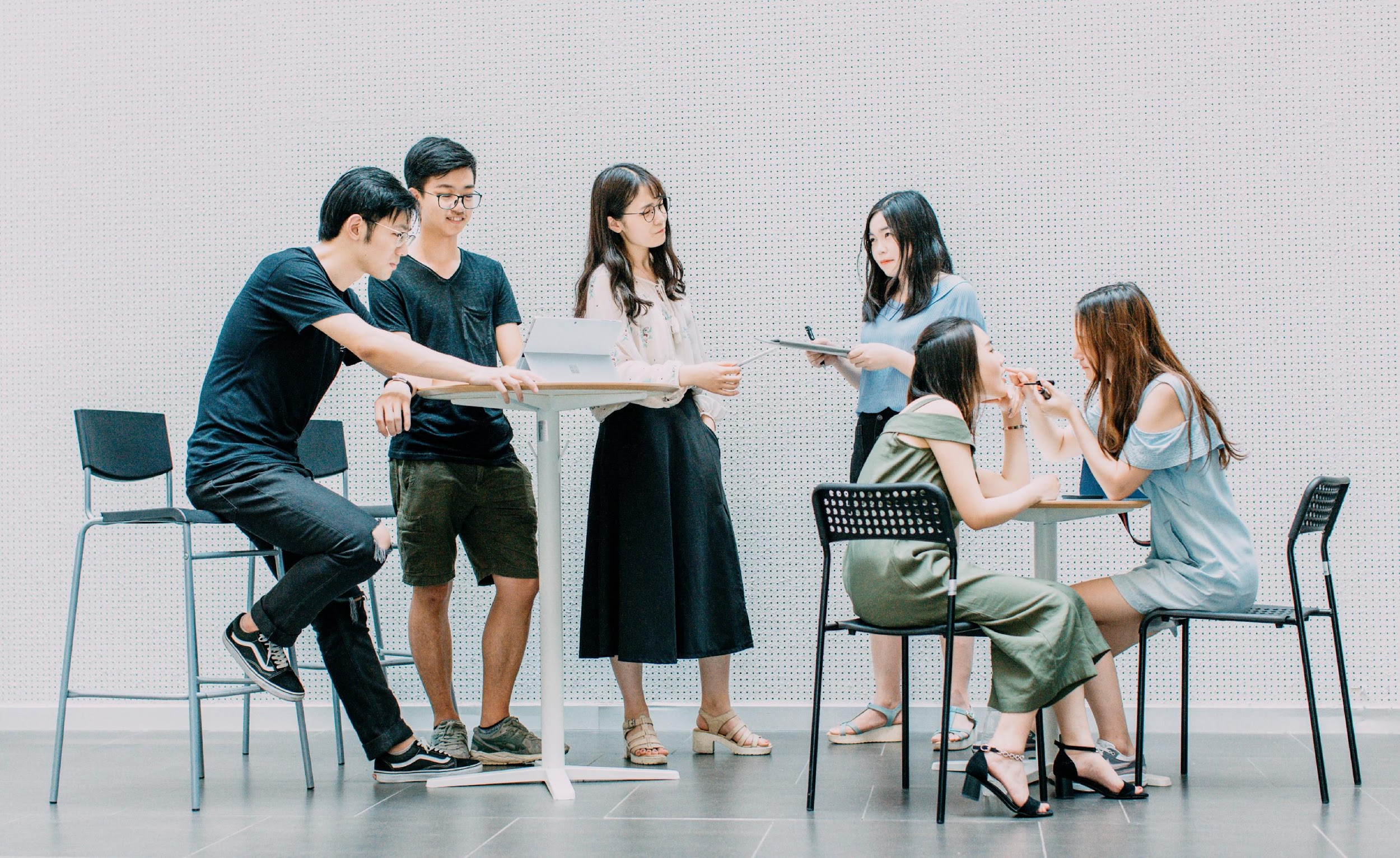 Benvenuti alla sessione 2
Promuovere strategie per imprenditori digitali e responsabili 
Online- Granada, Spagna
Elisa Almenzar Ramirez
Abel Jiménez de la Torre
Risultati del questionario
LAVORO PER LA SECONDA SESSIONE
Per gruppi: definire un breve business plan (anche utilizzando quello sul quale state lavorando) e prepararsi a presentarlo in termini sintetici in non più di 5 minuti.
Comunicazione digitale
Per comunicazione digitale si intende ogni messaggio che sia veicolato attraverso congegni digitali o comunque ogni tipo di comunicazione che sia condivisa digitalmente. 
Mailing, Texting, Fax, Video conferencing…
Oltre alla comunicazione verbale occore sempre considerare quella non verbale, anche in contesti digitali. 
Vantaggi: veloce e semplice, non spreca carta, consente l’accumulazione di più informazioni e le lunghe distanze non sono più un problema. 
Svantaggi: minor grado di affidabilità, impatto negativo sull’ambiente attraverso lo scarto dei materiali elettronici, riduzione della fiducia.
Responsabilità digitale
Responsabilità digitale significa lavorare con la gestione delle informazioni con un approccio proattivo e sostenibile.
La gestione responsabile delle informazioni consente di sviluppare business realistici e sostenibili che si aprano all’innovazione e a nuove opportunità di guadagno.
Elevator pitch
Un elevator pitch è un discorso breve e persuasivo che può essere utilizzato per suscitare interesse in ciò che una determinata organizzazione fa. Un buon elevator pitch non dovrebbe durare più di 20 o 30 secondi. 

https://www.youtube.com/watch?v=GNpuQHY2hDE

Esercizio 4. Per gruppi:  avete 5 minuti per preparare il vostro elevator pitch per promuovere un’idea di business. Il discorso non dovrà durare più di 20/30 secondi!
Come comunicare il tuo piano di business?
Un piano di business può essere presentato sia in forma verbale che scritta, ma, a prescindere da ciò, per comunicarlo e presentarlo in maniera efficace, dovrai:

	- Conoscere a chi lo stai presentando
	- Veicolarlo in maniera semplice
	- Affrontarne i punti critici
	- Conoscere bene i dati
	- Ricercare i potenziali concorrenti
6 passaggi per una presentazione efficace
A seguire potrai trovare alcuni consigli che ti aiuteranno a strutturare una presentazione della tua idea di busienss in maniera efficace. Ricordati sempre che l’obiettivo principale è quello di catturare e mantenere alta l’attenzione del tuo audience, utilizzando un linguaggio comprensibile.
Esrcizio 5 “Vero o falso”
1. Pianificazione
Devi sempre essere consapevole del tipo di audience al quale ti stai rivolgendo. Le condizioni sono differenti, tanto quanto lo sono le persone. Prendi sempre in esame fattori come: l’età media dei tuoi interlocutori, il settore di mercato, gli studi fatti… 
Dovrai anche misurare la durata della tua presentazione, facendo i conti con le scadenze e col contesto, adattando l’esposizione in maniera tale da rispettare determinati limiti di tempo.
2. Materiale
Dovrai organizzare tutti i documenti e il materiale prima di presentarlo, includendo possibilmente più informazioni di quante tu non voglia condividerne, nel caso in cui il tuo audience abbia qualche domanda da porre. 
Non riuscire a rispondere è un’eventualità sempre possibile, ma essendo preparato ridurrai la possibilità che possa verificarsi.
3. Struttura
Elaborare una sorta di guida alla presentazione è sempre utile per te, onde tenere monitorati tutti i contenuti dei quali stai parlando e le idee di cui vuoi discutere. Ricordati anche di tenere traccia, o comunque di ricordare, quanto tempo potrai dedicare a ciascun tema.
4. Conoscenza del tema in oggetto
Avere una certa conoscenza del tema in oggetto ti dà la sicurezza per poterne parlare, garantendo l’efficacia della tua presentazione. Ricordati che non stai leggendo un libro, ma raccontando una storia. 
Evita di andare veloce per finire prima. L’obiettivo è quello di suscitare interesse con il tuo discorso, non quello di terminarlo il prima possibile.
5. Reazioni dell’audience
Osserva sempre il tuo audience durante la presentazione. Sono loro che ti diranno come sta andando. Presta attenzione ai gesti, ai movimenti, al tono delle domande…e analizza questi fattori per capre se mantenere lo stesso stile o modificarlo.
6. Innovazione
Innovare significa utilizzare la tua conoscenza per costruire un nuovo percorso che conduca a determinati obiettivi. 
Quando stai tenendo un discorso, l’innovazione è sempre una buona idea per attrarre l’interesse dei tuoi intrelocutori. Il fattore “sorpresa, a questo scopo, è uno di quelli che funziona meglio.